Ranger Church of Christ
Mesquite and Rusk St.
Singing Hymns To God
How Well Do You Sing?
[Speaker Notes: But at midnight Paul and Silas were praying and singing hymns to God, and the prisoners were listening to them.  (Act 16:25)]
INTRODUCTION
This is our fourth lesson in a series entitled “Spiritual Wellness”...
a. In which we examine our spiritual wellness as related to serving God
b. Our spiritual checkup so far has included hearing, reading, and praying
c. It continues with checking our singing
2. Singing spiritual songs was something that Jesus did...
a. As foretold in the book of Psalms - Psalm 22:22; cf. Heb 2:11-12
b. As seen following the Last Supper - Matt 26:30
[Speaker Notes: INTRODUCTION
>>>>>>>>>>>>>>>>>>>    1. This is our fourth lesson in a series entitled “Spiritual Wellness”...>>>>>>>>>>>>>>>>>>>
        a. In which we examine our spiritual wellness as related to serving God
>>>>>>>>>>>>>>>>>>>        b. Our spiritual checkup so far has included hearing, reading, and praying
>>>>>>>>>>>>>>>>>>        c. It continues with checking our singing>>>>>>>>>>>>>>>>>
    2. Singing spiritual songs was something that Jesus did...>>>>>>>>>>>>>>>>>>
        a. As foretold in the book of Psalms - Psalm 22:22; cf. Heb 2:11-12I will declare Your name to My brethren; In the midst of the assembly I will praise You. (Psa 22:22)
-----------------------------------
For both He who sanctifies and those who are being sanctified are all of one, for which reason He is not ashamed to call them brethren, saying: "I WILL DECLARE YOUR NAME TO MY BRETHREN; IN THE MIDST OF THE ASSEMBLY I WILL SING PRAISE TO YOU."  (Heb 2:11-12)
>>>>>>>>>>>>>>>>>>
        b. As seen following the Last Supper - Matt 26:30
And when they had sung a hymn, they went out to the Mount of Olives. (Mat 26:30)]
3. Our singing can be an important indicator of spiritual well-being...
a. As an expression of our faith and joy in God
b. As a means to encourage one another in our service to God
4. So let me ask, “How Well Do You Sing?” 
5. It should be apparent that there are...
[Speaker Notes: 3. Our singing can be an important indicator of spiritual well-being...
>>>>>>>>>>>>>>>     a. As an expression of our faith and joy in God an to God.
>>>>>>>>>>>>>>>     b. As a means to encourage one another in our service to God
>>>>>>>>>>>>>>>4. So let me ask, “How Well Do You Sing?” 
>>>>>>>>>>>>>>>
5. It should be apparent that there are...]
DIFFERENT TYPES OF SINGERS
A. THOSE WHO NEVER SING...
1. I’ve seen a few Christians who never sing, even though they attend regularly
2. But this is a direct violation of Scripture - cf. Eph 5:19; Col 3:16; James 5:13
3. Christians are commanded to sing, to not sing is not an option
[Speaker Notes: I. DIFFERENT TYPES OF SINGERS
>>>>>>>>>>>>>>>>
      A. THOSE WHO NEVER SING...>>>>>>>>>>>>>>>>
           1. I’ve seen a few Christians who never sing, even though they attend regularly
>>>>>>>>>>>>>>>>           2. But this is a direct violation of Scripture - cf. Eph 5:19; Col 3:16; James 5:13speaking to one another in psalms and hymns and spiritual songs, singing and making melody in your heart to the Lord, (Eph 5:19)
------------------------
Let the word of Christ dwell in you richly in all wisdom, teaching and admonishing one another in psalms and hymns and spiritual songs, singing with grace in your hearts to the Lord. (Col 3:16)
------------------------
Is anyone among you suffering? Let him pray. Is anyone cheerful? Let him sing psalms. (Jas 5:13)
>>>>>>>>>>>>>>>
           3. Christians are commanded to sing, to not sing is not an option]
B. THOSE WHO SING BEGRUDGINGLY...
1. They may sing, but out of a sense of duty or obligation
2. Obligatory singing, as with giving, is not be pleasing to God  2 Cor 9:7
3. If we sing begrudgingly, we may as well not sing at all
C. THOSE WHO SING HALF-HEARTEDLY...
1. Their mouths may sing, but their hearts are not in it
2. This type of worship Jesus described as hypocritical - Matt 15:7-8
3.  It is easy for us to fall into this kind of singing
[Speaker Notes: B. THOSE WHO SING BEGRUDGINGLY...
>>>>>>>>>>>>>>>>>     
     1. They may sing, but out of a sense of duty or obligation
>>>>>>>>>>>>>>>>>>     2. Obligatory singing, as with giving, is not be pleasing to God - cf. 2Cor 9:7>>>>>>>>>>>>>>>>>>     3.  If we sing begrudgingly, we may as well not sing at all
>>>>>>>>>>>>>>>>>C. THOSE WHO SING HALF-HEARTEDLY...
>>>>>>>>>>>>>>>>>     1. Their mouths may sing, but their hearts are not in it
>>>>>>>>>>>>>>>>>     2. This type of worship Jesus described as hypocritical - Matt 15:7-8
>>>>>>>>>>>>>>>>>     3.  It is easy for us to fall into this kind of singing]
D. THOSE WHO SING TO IMPRESS OTHERS...
1. Perhaps because they have been blessed with talent or training
2. But like praying, singing to be praised by others does not please God - cf. Matt 6:5
3. Individuals should sing, but to please God, not man
[Speaker Notes: D. THOSE WHO SING TO IMPRESS OTHERS...
>>>>>>>>>>>>>>>>>>>
     1. Perhaps because they have been blessed with talent or training
>>>>>>>>>>>>>>>>>>>     2. But like praying, singing to be praised by others does not please God - cf. Matt 6:5"And when you pray, you shall not be like the hypocrites. For they love to pray standing in the synagogues and on the corners of the streets, that they may be seen by men. Assuredly, I say to you, they have their reward. (Matt 6:5)
>>>>>>>>>>>>>>>>>>>
     3. Talented or trained individuals should sing, but to please God, not man]
E. THOSE WHO SING WITH MELODY AND GRACE IN THEIR HEARTS...
1. To praise the Lord
a. As did the singers of Israel - Psalm 95:1-3; 96:1-4
b. As did those imprisoned for the name of Christ - Acts 16:25
2. To edify others
a. As Paul instructed the Ephesians - Eph 5:19
b. As he also instructed the Colossians - Col 3:16
3. These are the kind of singers we should aspire to become
4. Why aspire to become the singers God wants us to be? 
5. Consider these reasons...
[Speaker Notes: E. THOSE WHO SING WITH MELODY AND GRACE IN THEIR HEARTS...>>>>>>>>>>>>>>>>>>>>>
    1. To praise the Lord>>>>>>>>>>>>>>>>>>>>>
        a. As did the singers of Israel - Ps 95:1-3; 96:1-4>>>>>>>>>>>>>>>>>>>>>
        b. As did those imprisoned for the name of Christ - Ac 16:25>>>>>>>>>>>>>>>>>>>>>
    2. To edify others
>>>>>>>>>>>>>>>>>>>>>>>        a. As Paul instructed the Ephesians - Ep 5:19>>>>>>>>>>>>>>>>>>>>>>
        b. As he also instructed the Colossians - Col 3:16>>>>>>>>>>>>>>>>>>>>>>
    3. These are the kind of singers we should aspire to become
>>>>>>>>>>>>>>>>>>>>>>>
    4. Why aspire to become the singers God wants us to be? 
>>>>>>>>>>>>>>>>>>>>>>>
    5. Consider these reasons...]
II. IMPORTANCE OF PROPER SINGING
TO AVOID SINNING...
1. By refusing to sing, or doing so inappropriately
2. By making false promises with what proceeds from our mouths
3. We must sing, but it must be the right kind of singing!
[Speaker Notes: II. IMPORTANCE OF PROPER SINGING>>>>>>>>>>>>>>>>>>>>>>
     A. TO AVOID SINNING...>>>>>>>>>>>>>>>>>>>>>>
          1. By refusing to sing, or doing so inappropriately>>>>>>>>>>>>>>>>>>>>>>
          2. By making false promises with what proceeds from our mouths>>>>>>>>>>>>>>>>>>>>>>
          3. We must sing, but it must be the right kind of singing!]
B. TO OFFER ACCEPTABLE SACRIFICES...
1. Singing praises is a spiritual sacrifice that we offer to God - Heb 13:15
2. From Malachi we learn what God thinks of mediocre sacrifices - Mal 1:6-14
3. Note: this is not to suggest that poor singing due to lack of talent or aging voices are not acceptable, it is the kind of singing that pleases God because it comes from the heart. 
4. We must consider whether our spiritual sacrifices please God
[Speaker Notes: B. TO OFFER ACCEPTABLE SACRIFICES...
>>>>>>>>>>>>>>>>>>>>>>>>>>
     1. Singing praises is a spiritual sacrifice that we offer to God - Heb 13:15Therefore by Him let us continually offer the sacrifice of praise to God, that is, the fruit of our lips, giving thanks to His name. (Heb 13:15)
>>>>>>>>>>>>>>>>>>>>>>>>>>
     2. From Malachi we learn what God thinks of mediocre sacrifices - Mal 1:6-14"A son honors his father, And a servant his master. If then I am the Father, Where is My honor? And if I am a Master, Where is My reverence? Says the LORD of hosts To you priests who despise My name. Yet you say, 'In what way have we despised Your name?' (Mal 1:6)
>>>>>>>>>>>>>>>>>>>>>>>>>>
     3. Note: this is not to suggest that poor singing due to lack of talent, or aging voices are not acceptable, for it is the kind of singing that pleases God because it comes from the heart. 
>>>>>>>>>>>>>>>>>>>>>>>>>>>     4. We must consider whether our spiritual sacrifices please God]
C. TO ENCOURAGE OTHERS...
1. We speak not only to God in song, but to one another - Eph 5:19
2. We teach and admonish one another in our songs - Col 3:16
3. We must also consider whether our singing affects others in a positive way
[Speaker Notes: C. TO ENCOURAGE OTHERS...
>>>>>>>>>>>>>>>>>     1. We speak not only to God in song, but to one another - Ep 5:19
speaking to one another in psalms and hymns and spiritual songs, singing and making melody in your heart to the Lord, (Eph 5:19)
>>>>>>>>>>>>>>>>>     2. We teach and admonish one another in our songs - Col 3:16
Let the word of Christ dwell in you richly in all wisdom, teaching and admonishing one another in psalms and hymns and spiritual songs, singing with grace in your hearts to the Lord. (Col 3:16)
>>>>>>>>>>>>>>>>>     3. We must also consider whether our singing affects others in a positive way]
D. TO BE RICHLY BLESSED...
Singing can be a way of making “melody in your heart” - Ep 5:19
2. Singing can be a way of letting “the word of Christ dwell in you richly” - Col 3:16 
3. Singing can be a major source for our spiritual happiness and well-being 
4. Indeed, singing is a three-dimensional activity: upward (praising God), outward (encouraging others), and inward (edifying self). 
5. That we might truly benefit from singing, here are a few...
[Speaker Notes: D. TO BE RICHLY BLESSED...>>>>>>>>>>>>>>>>>>>>>
     1. Singing can be a way of making “melody in your heart” - Eph 5:19>>>>>>>>>>>>>>>>>>>>>
     2. Singing can be a way of letting “the word of Christ dwell in you richly” - Col 3:16>>>>>>>>>>>>>>>>>>>>>
     3. Singing can be a major source for our spiritual happiness and well-being>>>>>>>>>>>>>>>>>>>>>
     4. Indeed, singing is a three-dimensional activity: upward (praising God), outward (encouraging others), and inward (edifying self). 
>>>>>>>>>>>>>>>>>>>>>>
     5. That we might truly benefit from singing, here are a few...]
III. STEPS TO BETTER SINGING 
A. INVOLVE YOUR MIND...
We should sing with understanding - cf. 1 Cor 14:15 
2. It is the words, not the music, that should be our primary focus of our singing
3. We must be careful that our enjoyment of singing is not like how many enjoy their popular music (i.e., liking the music without necessarily understanding the words)
4. Give careful attention to the words
[Speaker Notes: III. STEPS TO BETTER SINGING 
>>>>>>>>>>>>>>>>
     A. INVOLVE YOUR MIND...
>>>>>>>>>>>>>>>>
          1. We should sing with understanding - cf. 1 Cor 14:15
What is the conclusion then? I will pray with the spirit, and I will also pray with the understanding. I will sing with the spirit, and I will also sing with the understanding. (1Co 14:15)
>>>>>>>>>>>>>>>>          2. It is the words, not the music, that should be our primary focus of our singing
>>>>>>>>>>>>>>>>          3. We must be careful that our enjoyment of singing is not like how many enjoy their popular music (i.e., liking the music without necessarily understanding the words)
>>>>>>>>>>>>>>>>          4. Give careful attention to the words]
B. INVOLVE YOUR HEART...
1. When we sing, we must do so...
“with grace in your hearts” - Col 3:16
b. “making melody in your heart” - Ep 5:19
2. This assumes that we involve our ‘heart strings’ (emotions) as we sing!
3. To sing without emotion is hypocritical and condemned by Jesus! - Mt 15:7-8
4. Put your heart into your singing
[Speaker Notes: B. INVOLVE YOUR HEART...>>>>>>>>>>>>>>>>>>>>>>
     1. When we sing, we must do so...>>>>>>>>>>>>>>>>>>>>>>
          a. “with grace in your hearts” - Col 3:16Let the word of Christ dwell in you richly in all wisdom, teaching and admonishing one another in psalms and hymns and spiritual songs, singing with grace in your hearts to the Lord. (Col 3:16)
>>>>>>>>>>>>>>>>>>>>>>
          b. “making melody in your heart” - Eph 5:19speaking to one another in psalms and hymns and spiritual songs, singing and making melody in your heart to the Lord, (Eph 5:19)
>>>>>>>>>>>>>>>>>>>>>>
     2. This assumes that we involve our ‘heart strings’ (emotions) as we sing!>>>>>>>>>>>>>>>>>>>>>>
     3. To sing without emotion is hypocritical and condemned by Jesus! - Matt 15:7-8Hypocrites! Well did Isaiah prophesy about you, saying: 'THESE PEOPLE DRAW NEAR TO ME WITH THEIR MOUTH, AND HONOR ME WITH THEIR LIPS, BUT THEIR HEART IS FAR FROM ME. (Mat 15:7-8)
>>>>>>>>>>>>>>>>>>>>>>
     4. Put your heart into your singing]
C. INVOLVE YOUR VOICE...
1. Not to be too obvious, but singing involves our mouths and lips - Psalm 63:5; 71:23
2. Sing out as you are able (age, allergies, etc., may hinder, but do one’s best)
3. Enunciate your words (aids comprehension by yourself and others)
4. Does not God and our brethren deserve the best our voices that we have to offer?
[Speaker Notes: C. INVOLVE YOUR VOICE...>>>>>>>>>>>>>>>>>>>
     1. Not to be too obvious, but singing involves our mouths and lips - Psa 63:5; 71:23My soul shall be satisfied as with marrow and fatness, And my mouth shall praise You with joyful lips. (Psa 63:5)
----------------------------
My lips shall greatly rejoice when I sing to You, And my soul, which You have redeemed. (Psa 71:23)
>>>>>>>>>>>>>>>>>>>
     2. Sing out as you are able (age, allergies, etc., may hinder, but do one’s best)
>>>>>>>>>>>>>>>>>>>     3. Enunciate your words (aids comprehension by yourself and others)
>>>>>>>>>>>>>>>>>>>     4. Does not God (and brethren) deserve the best our voices that we have to offer?]
D. SIT NEAR THOSE WHO LOVE TO SING...
1. Sitting alone or spread out discourages many from singing as they might otherwise
2. We are more uplifted, edify others better, by sitting together and closer to the song leader
3. One of the first steps to enjoy singing is to sit with others who love to sing!
[Speaker Notes: D. SIT NEAR THOSE WHO LOVE TO SING...
>>>>>>>>>>>>>>>>     1. Sitting alone or spread out discourages many from singing as they might otherwise
>>>>>>>>>>>>>>>>     2. We are more uplifted, edify others better, by sitting together and closer to the song leader
>>>>>>>>>>>>>>>>     3. One of the first steps to enjoy singing is to sit with others who love to sing!]
E. UTILIZE OPPORTUNITIES TO LEARN TO SING...
Singing is more enjoyable when we are able to read musical notes, sing different parts
2. Churches often provide singing classes, special song services
3. Indeed, every opportunity to sing is an opportunity to learn
4. Take advantage of any opportunity to improve your ability to sing
[Speaker Notes: E. UTILIZE OPPORTUNITIES TO LEARN TO SING...>>>>>>>>>>>>>>>>>
     1. Singing is more enjoyable when we are able to read musical notes, sing different parts
>>>>>>>>>>>>>>>>>     2. Churches often provide singing classes, special song services
>>>>>>>>>>>>>>>>>     3. Indeed, every opportunity to sing is an opportunity to learn
>>>>>>>>>>>>>>>>>     4. Take advantage of any opportunity to improve your ability to sing]
F. EXPAND THE SPHERE OF YOUR SINGING...
Is your singing limited just to the public assemblies, on the first day of the week?
2. Singing, like prayer, ought to be spontaneous, arising whenever the circumstances call for it - cf. Acts 16:25
3. Take advantage of special opportunities to sing, such as monthly and annual singings
[Speaker Notes: F. EXPAND THE SPHERE OF YOUR SINGING...>>>>>>>>>>>>>>>>>>>>
     1. Is your singing limited just to the public assemblies, on the first day of the week?
>>>>>>>>>>>>>>>>>>>>     2. Singing, like prayer, ought to be spontaneous, arising whenever the circumstances call for it Acts 16:25But at midnight Paul and Silas were praying and singing hymns to God, and the prisoners were listening to them. (Act 16:25)
>>>>>>>>>>>>>>>>>>>
     3. Take advantage of special opportunities to sing, such as monthly and annual singings]
4. As a spiritual exercise, it should be done in private devotions as well as in public worship
Sing while you work, travel, or alone in your private meditations
b. Make use of hymns on tapes or CDs when traveling or meditating
5. Increase your opportunities to sing at times with others, and when you are alone
[Speaker Notes: 4. As a spiritual exercise, it should be done in private devotions as well as in public worship
>>>>>>>>>>>>>>>>>>>>      a. Sing while you work, travel, or alone in your private meditations
>>>>>>>>>>>>>>>>>>>>      b. Make use of hymns on tapes or CDs when traveling or meditating
>>>>>>>>>>>>>>>>>>>>5. Increase your opportunities to sing at times with others, and when you are alone]
CONCLUSION:
 1. David, “a man after God’s own heart”, loved to sing...
a. “I will sing to the LORD, because He has dealt bountifully with me.” - Psalm 13:6
b. “I will praise You, O Lord, among the peoples; I will sing to You among the nations.” - Psalm 57:9
c. “I will sing to the LORD as long as I live; I will sing praise to my God while I have my being.”  Psalm 104:33
[Speaker Notes: Conclusion:
     1. David, “a man after God’s own heart”, loved to sing...         a. “I will sing to the LORD, because He has dealt bountifully with me.” - Psalm 13:6         b. “I will praise You, O Lord, among the peoples; I will sing to You among the nations.” - Psalm 57:9        c. “I will sing to the LORD as long as I live; I will sing praise to my God while I have my being.” - Psalm 104:33]
2. He called upon others to sing praises both in public and in private...
a. “Praise the LORD! Sing to the LORD a new song, And His praise in the assembly of saints.” - Psalm 149:1
b. “Let the saints be joyful in glory; Let them sing aloud on their beds.” - Psalm 149:5
[Speaker Notes: 2. He called upon others to sing praises both in public and in private...
>>>>>>>>>>>>>>>>>>     a. “Praise the LORD! Sing to the LORD a new song, And His praise in the assembly of saints.”  Psalm 149:1>>>>>>>>>>>>>>>>>
     b. “Let the saints be joyful in glory; Let them sing aloud on their beds.” - Psalm 149:5]
3. Dare we, as followers of the “Son of David” (Jesus), love to sing praises to God and spiritual songs to one another any less?
4. How well we sing (not musically per se, but spiritually speaking) can be a powerful indicator of our spiritual well-being.
5. Next in our “Spiritual Wellness” checkup, we shall ask “How Well Do You Talk?”...
[Speaker Notes: Dare we, as followers of the “Son of David” (Jesus), love to sing praises to God and spiritual songs toone another any less?How well we sing (not musically per se, but spiritually speaking) can be a powerful indicator of ourspiritual well-being.Next in our “Spiritual Wellness” checkup, we shall ask “How Well Do You Talk?”...]
Invitation: 
1. Hearing and faith, Mark 16:16 
2. Repentance, Acts 2:38 
3. Professing Christ, Rom. 10:10 
4. Immersion in water, Acts 22:16 
5. Faithfulness, Rev. 2:10
[Speaker Notes: Invitation: 
>>>>>>>>>>>>>>>>>>>>
1. Hearing and faith, Mark 16:16 
He who believes and is baptized will be saved; but he who does not believe will be condemned. (Mar 16:16)
>>>>>>>>>>>>>>>>>>>>
2. Repentance, Acts 2:38 
Then Peter said to them, "Repent, and let every one of you be baptized in the name of Jesus Christ for the remission of sins; and you shall receive the gift of the Holy Spirit. (Act 2:38)
>>>>>>>>>>>>>>>>>>>>
3. Professing Christ, Rom. 10:10 
For with the heart one believes unto righteousness, and with the mouth confession is made unto salvation. (Rom 10:10)
>>>>>>>>>>>>>>>>>>>>
4. Immersion in water, Acts 22:16 
And now why are you waiting? Arise and be baptized, and wash away your sins, calling on the name of the Lord.' (Act 22:16)
>>>>>>>>>>>>>>>>>>>>>
5. Faithfulness, Rev. 2:10 
Do not fear any of those things which you are about to suffer. Indeed, the devil is about to throw some of you into prison, that you may be tested, and you will have tribulation ten days. Be faithful until death, and I will give you the crown of life. (Rev 2:10)]
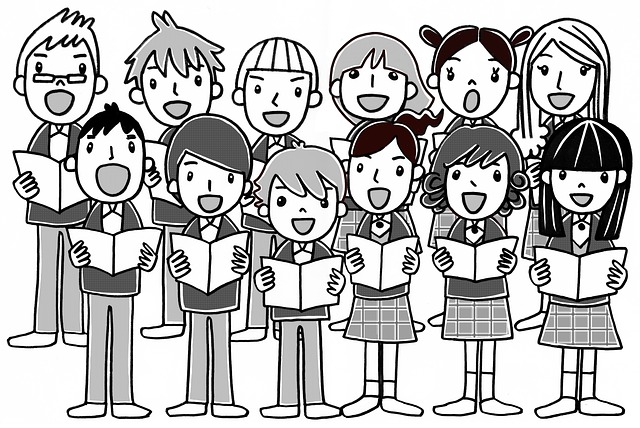 While We Stand and Sing